Hoe open ik data
Het verhaal van het CBS
Dennis Ramondt
23-11-2018
Het CBS
CBS – “Central Bureau of Statistics”
Autonomous Public Body with a Legal Entity  (“ZBO”)
25 mEur
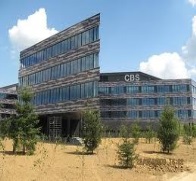 35 mEur
120 mEur
Commissioned Work
The Hague	            Heerlen
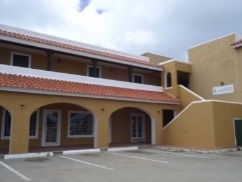 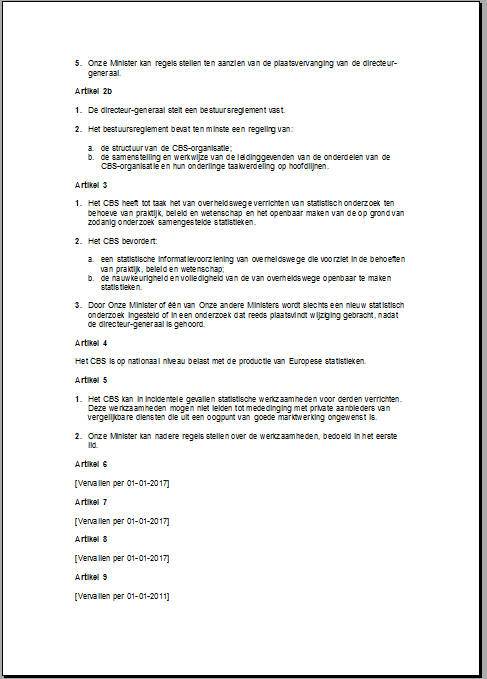 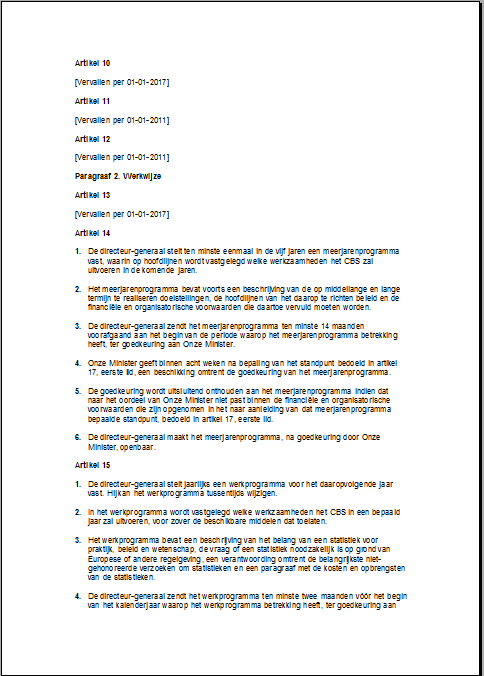 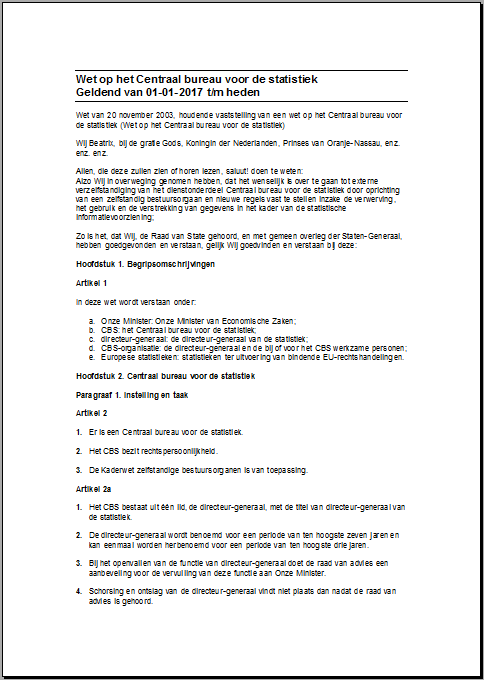 180 mEur
Bonaire
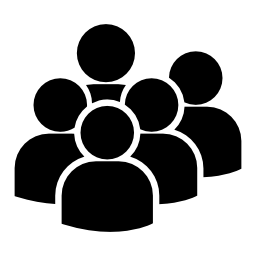 NL
2000
CBS - Law
4
Other
EU
Missie
Het publiceren van betrouwbare en samenhangende statistische 
informatie, die inspeelt op de behoefte van de samenleving
5
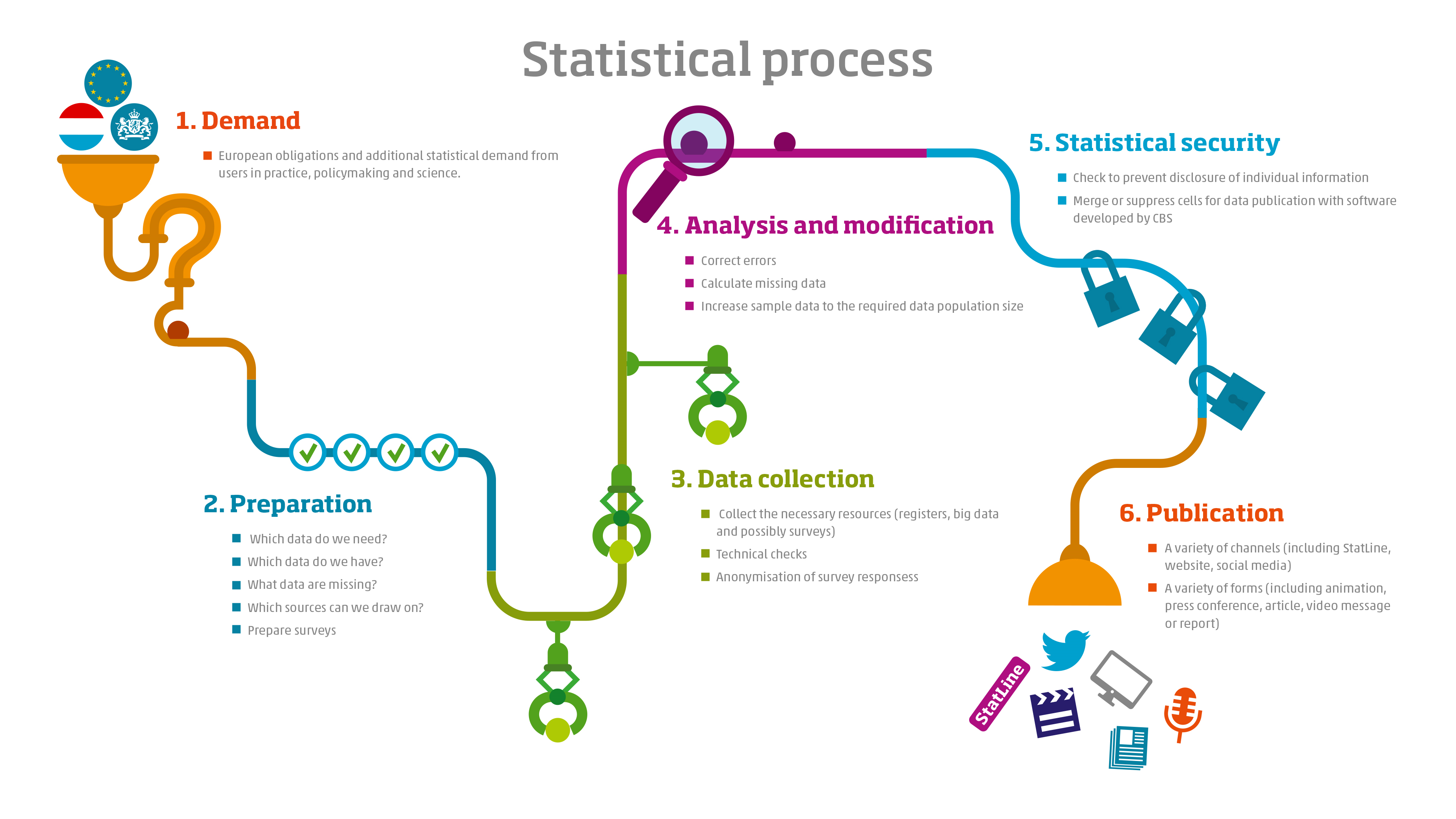 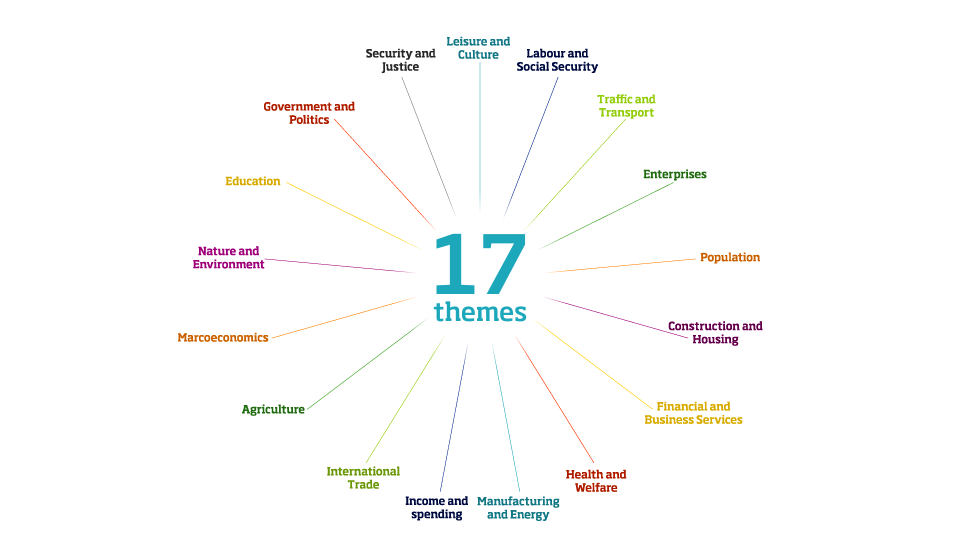 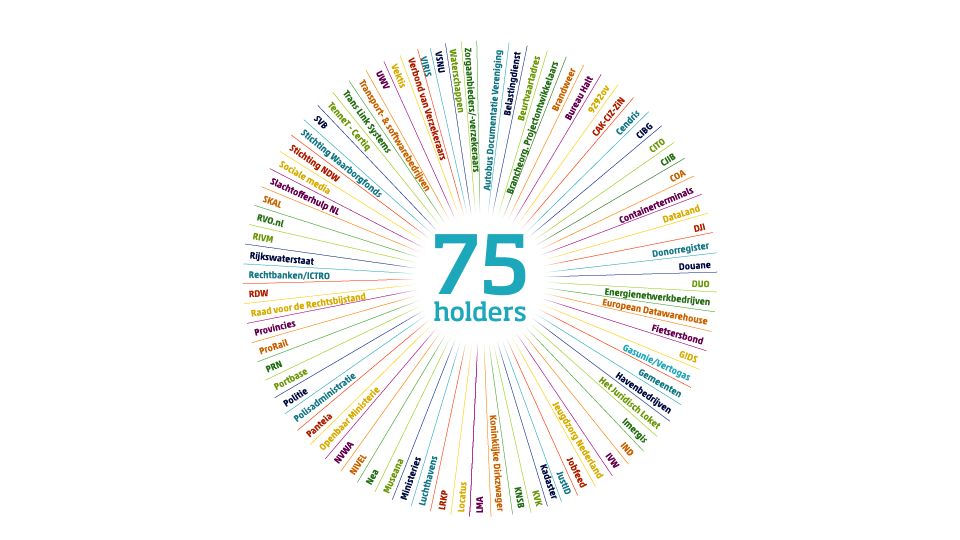 Unemployment
Service
Tax and Revenue Service
Customs
EnergyNetwork
Railroad
Municipalities
Prosecution
Immigration
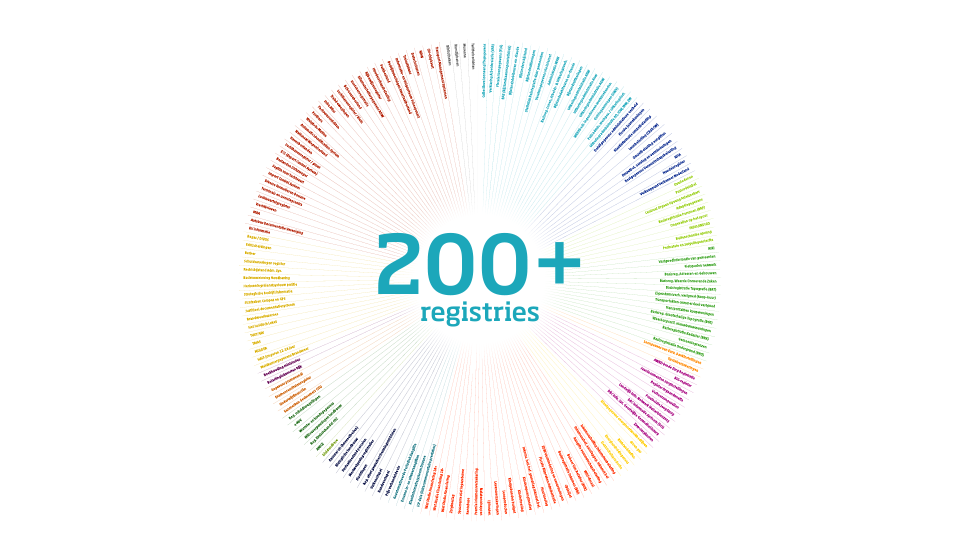 Output forms
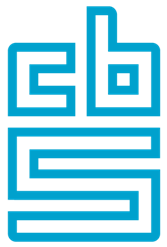 10
[Speaker Notes: CBS heeft veel verschillende gebruikers, met uiteenlopende behoeften. Daarom wordt de CBS-informatie ook op verschillende manieren naar buiten gebracht:
StatLine is de online databank van CBS; alle output in de vorm van tabellen met cijfers is hier gratis beschikbaar. En als u niet kunt vinden wat u zoekt, is de Infoservice u graag van dienst.
Open data: de informatie uit StatLine is ook via een eigen open data kanaal beschikbaar. Zo kunnen gebruikers CBS-informatie in hun systemen automatisch vullen en actualiseren.
Microdata: onder strikte voorwaarden kunnen microdata beschikbaar worden gesteld voor onderzoeksdoeleinden.
Maatwerk: wanneer gebruikers behoefte hebben aan specifieke informatie die niet standaard beschikbaar is, kan CBS –tegen vergoeding van de extra kosten - maatwerk leveren; precies toegesneden op de wensen van de afnemer.
Nieuwsberichten: dagelijks publiceert CBS nieuwsberichten met  actuele informatie op de website over bijvoorbeeld inflatie, economische groei, bevolkingsontwikkeling en gezondheid <aanwijzing: kijk kort voor de presentatie even op de site en noem enkele nieuwsberichten van de afgelopen dagen> 
Publicaties: CBS brengt ook een aantal thema-publicaties uit, die een veelheid aan informatie en achtergronden bevatten. Voorbeelden zijn de Internationaliseringsmonitor (kwartaal), De Nederlandse Economie en Criminaliteit en rechtshandhaving.
Visualisaties: “een beeld zegt meer dan 1000 woorden”; visualisaties worden gebruikt om complexe informatie toegankelijker te maken. Een goed voorbeeld is de conjunctuurklok <aanwijzing: afhankelijk van het publiek evt. laten zien!>
Filmpjes: via YouTube zijn korte filmpjes beschikbaar over onder andere inflatie en globalisering.
Lespakketten met animaties: CBS stelt gratis specifiek lesmateriaal beschikbaar dat direct bruikbaar is in de klas en past in het lesprogramma. Er zijn lespakketten voor onder meer de vakken economie en aardrijkskunde in het voortgezet onderwijs en voor rekenen en informatieverwerking in het basisonderwijs. 
Corporate nieuws: actuele artikelen over nieuwe vormen van dienstverlening, nieuwe producten van CBS en internationale ontwikkelingen vindt u via de webapplicatie corporate.cbs.nl. <aanwijzing: kijk kort voor de presentatie even op de site en noem enkele artikelen>]
Basis Open data
11
Historie
1995 First version StatLine op Internet

2000 Obligation to use output database

2010 Experience with App on output database

2014 Open data


2017 StatLine Nieuw
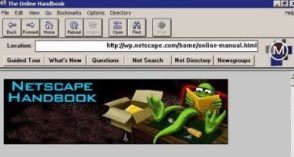 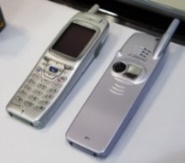 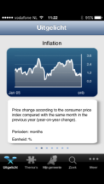 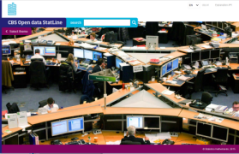 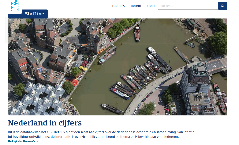 12
Onderscheiden gebruikersgroepen
App ontwikkelaars: 
primair API’s
Data analisten: 
Dataportaal en API’s, met BI tools
Open data gebruikers
Downloads via Dataportaal en StatLine nieuw (ook met downloads)
13
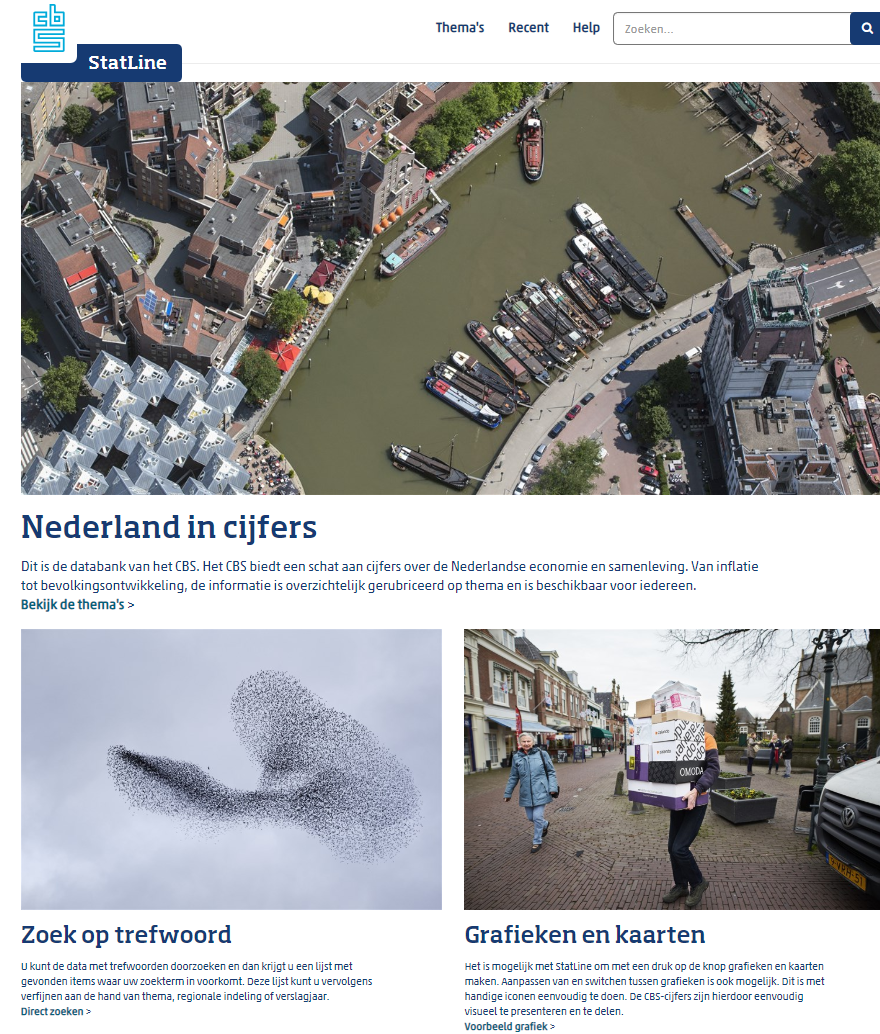 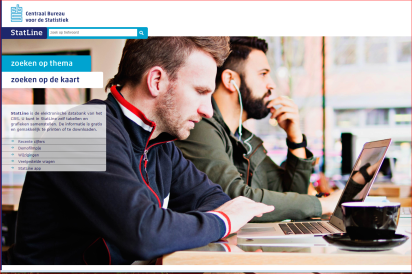 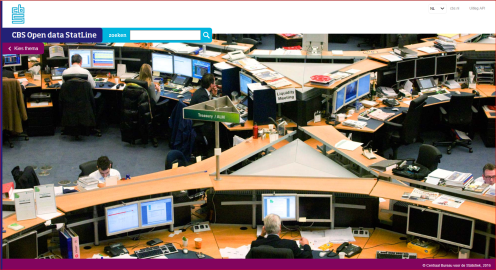 StatLine setup
StatWeb application
Data portal
StatLine App
StatFlow
(process)

StatBuild
(building)

StatLinevijver
(classifications)
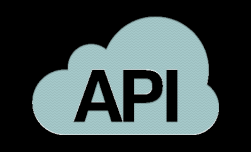 Databank  
4 000+ tables
Open Data
Webservices based on open standards
14
14
Ondersteuning via Website
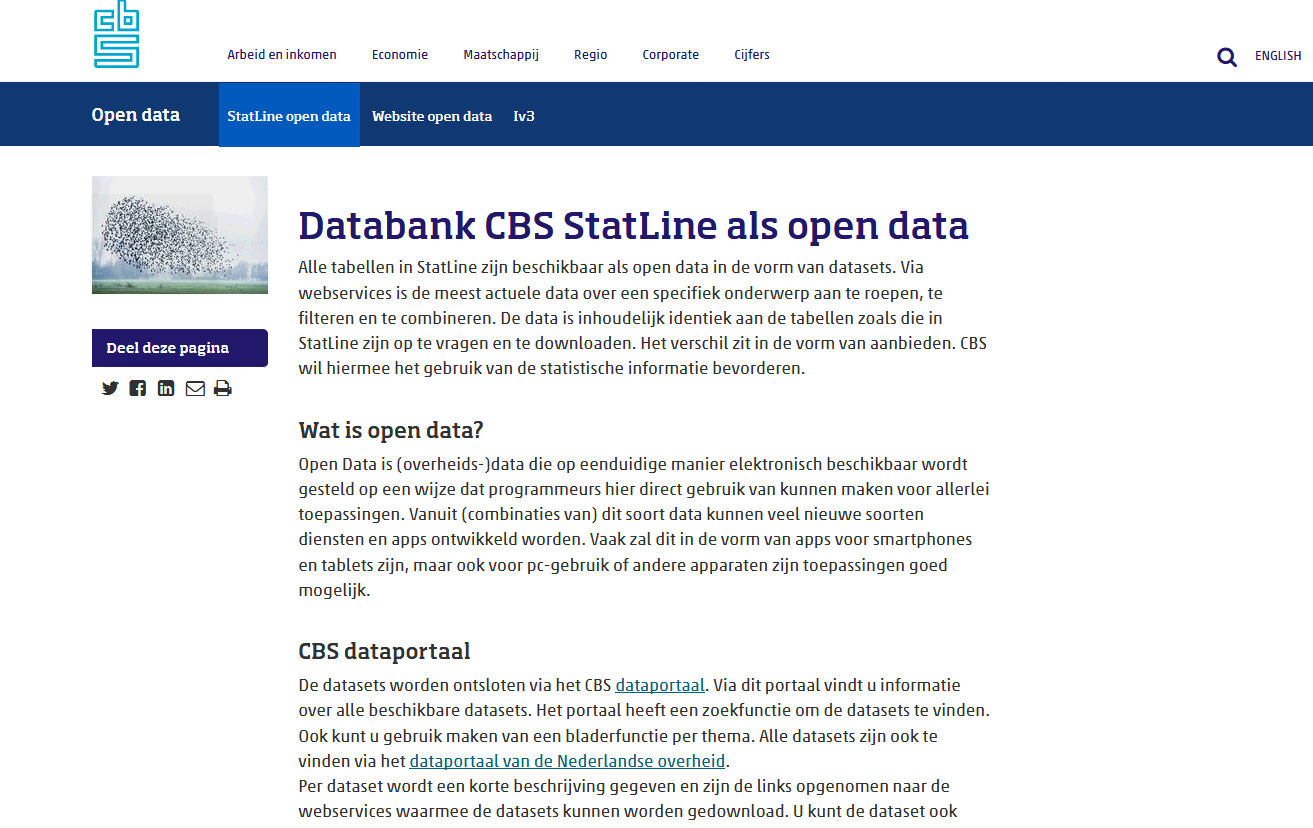 15
Ondersteuning via LinkedIn
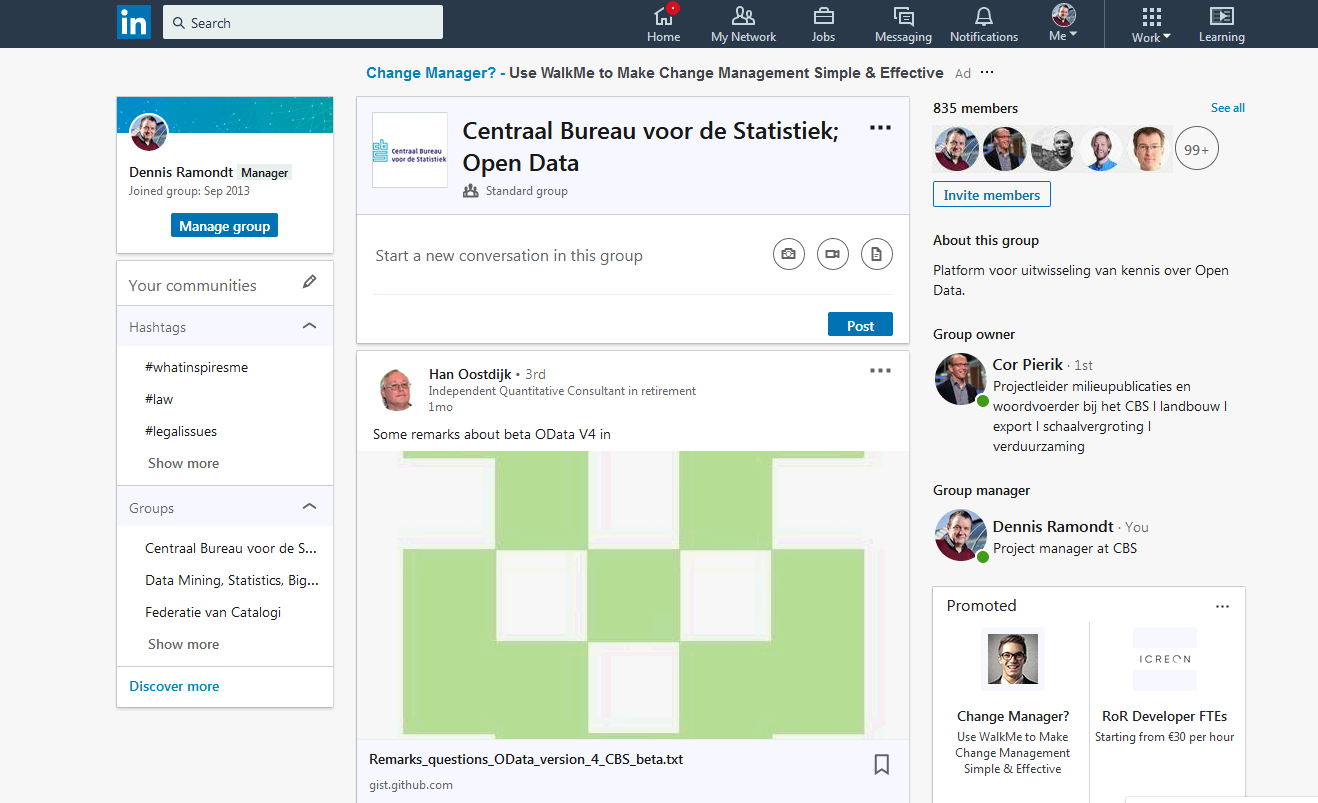 16
Jaarlijks gebruikers dag
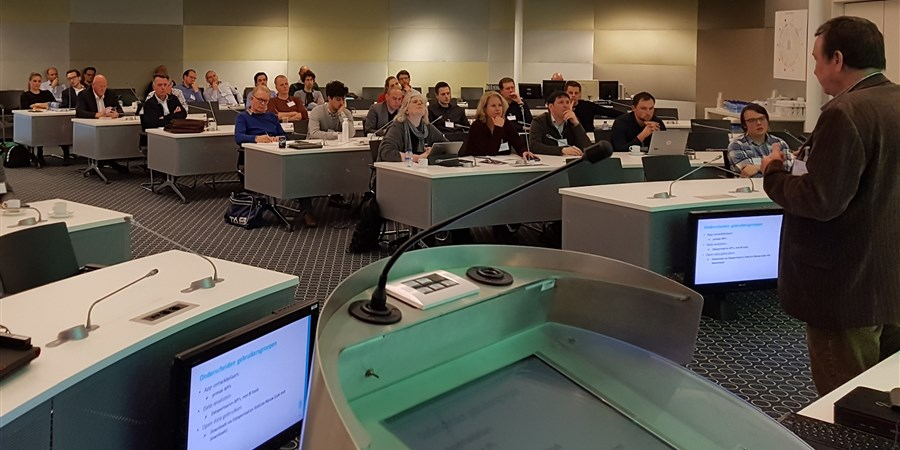 17
Satelliet open data portalen
Iv3 (financiën lagere overheden)
MKB 
MLZ (Monitor langdurige zorg)
JM (Jeugd monitor)
RIVM
Politie
MVStat (verschijnt binnenkort)
AZW (Arbeid, zorg en Welzijn, verschijnt binnenkort)
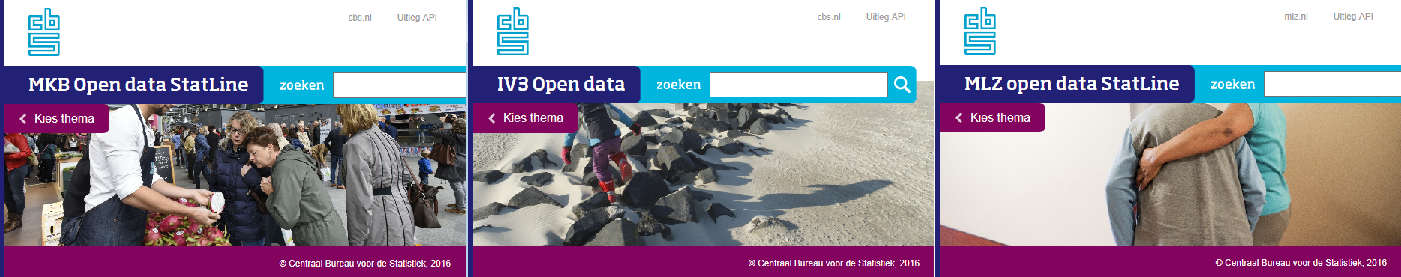 18
Door ontwikkeling
19
Output visie CBS (2016)
20
Bekende wensen van open data gebruikers
Gedetailleerde informatie
Sleutels van onderwerpen veranderen niet
Continue beschikbaar zijn van gegevens
Verbeteringen meta data (b.v. bron waarvan data afkomstig)
Betere koppelbaarheid van datasets
Betere vindbaarheid van datasets
Betere ondersteuning van gebruikers
Maatwerk als open data
21
Overview Statistical output
Preview
Productie
Aggregeren en beveiligen
Ontwerpen, vullen, meta dateren  en controles
StatLine-oud
StatLine-nieuw
StatLine-oud
StatLine-nieuw
Data-portaal
Open data services
Open data services
StatLine Database
StatLine Database
Micro base
Plaat-sen
22
[Speaker Notes: Micro base met basis gegevens (uit Statistiek productie
Deze is ook onder voorwaarden door derden te gebruiken (Centrum voor Beleidstatsitek, machtiging van CCS, voor overheid en wetenschap)
Basis voor productie van StatLine tabellen (Aggregeren, en beveiligen (40 organisatie onderdelen in CBS)
Ontwerpen, vullen, meta beschrijven en controleren.
Controles vbreed, niet alleen techniek, maar zeker redactionele voorschriften.
Toenemend gebruik van standaard codes (tegenwoordig verplicht).
‘s nachts automatisch plaatsingesproces (update tijdelijk niet beschikbaar)
Voor StatLine Oud, StatLine nieuw, open data services en het dataportaal.
Gedaan hebben is op zelfde bron, open data gerealiseerd en vervolgens zelf gaan gebruiken
Intern beschikbaar als preview]
Ouderdom onderdelen
Preview
Productie
1995..2017
2009/2012
2007
2017
2007
2017
2014
2014
2014
1995
1992
2015
2009
23
[Speaker Notes: Hierop zijn de uitdagingen zichtbaar. De opslag is heel oud (en dus bedrijfszeker, echter niet meer geschikt voor de wensen vanuit Open data)
Als we beter aansluiten met de Micro base (2015) kunnen we meer bieden.]
Uitdagingen
Wensen zijn niet te realiseren vanuit bestaande infra structuur
Nieuwbouw noodzakelijk

Middelen om wensen te realiseren beperkt
Winkel open tijdens verbouwing
Ambities zijn hoog
24
Nieuwe versie gebaseerd op Odata 4
25
Aanpak bij Nieuwbouw
Keuze voor Scrum 
In stappen ontwikkelen
Principe van buiten naar binnen
Regelmatig (tussen)producten ter beschikking stellen aan de gebruikers
Voordelen eerder bereikt
In spelen op nieuwe behoeftes
Minimaal ½ jaar dubbel draaien
26
1e stap, minimal viable product
Wat gaan we doen:
12 meest geraadpleegde datasets (90 % van gebruik open data) worden via oData 4.0 beschikbaar gesteld via nieuwe opslag.

Wat zit er in (voor 12 tabellen):
1. Tabellen continu beschikbaar
2. Odata 4.0 (nieuwe standaard)
3. Relatie cijfers naar artikelen
12
1e stap, 12 datasets beschikbaar als oData 4
Nieuwe Productie
Preview
Productie
StatLine-oud
StatLine-nieuw
StatLine-oud
StatLine-nieuw
Data-portaal
Open data services
(oData 4)
Open data services
Open data services
Content cijferbank
Lezen
StatLine Database
StatLine Database
Plaat-sen
28
[Speaker Notes: Voor 10 datasets zetten we nieuwe straat neer
Nemen ervaringen van gebruikers mee
Basis voor vernieuwinf
Continue beschikbaar (vanuit de private cloud)]
Pre-alpha versie beschikbaar
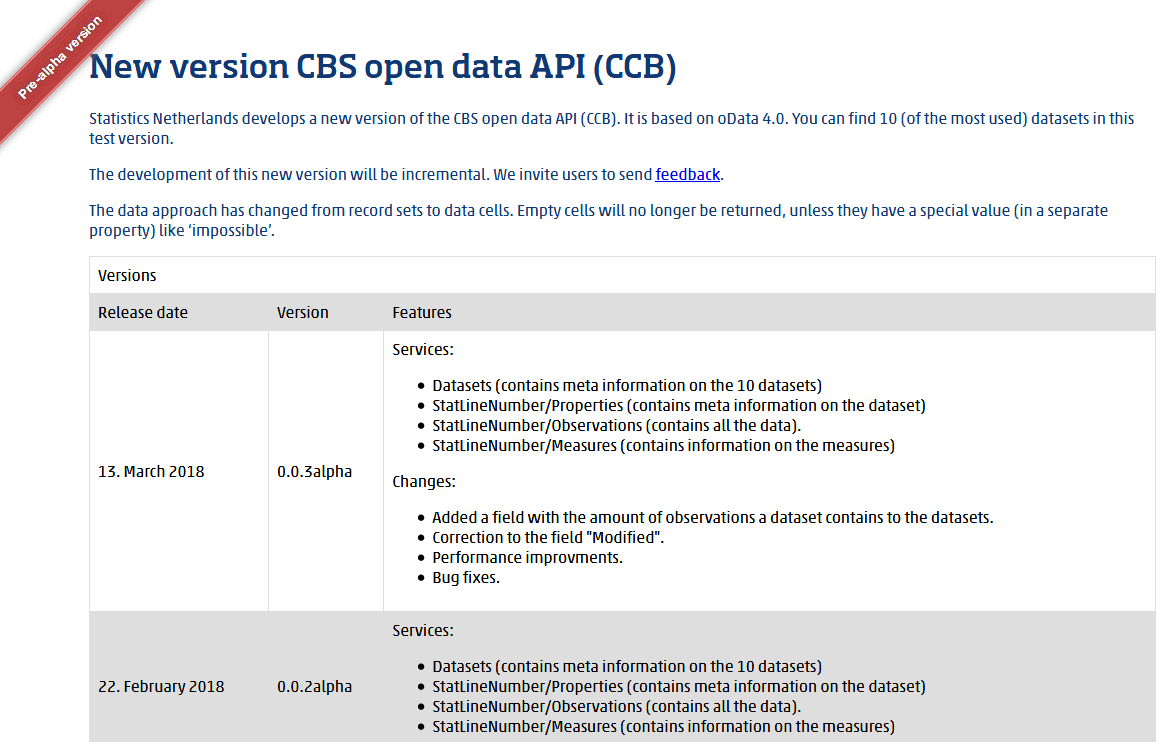 29
Van record naar Cel
Nieuwe elementen:
Observations (waarden) en Measures (onderwerpen)
Vervallen elementen:
TypedDataset, UnTypedDataset en Dataproperties
Statistische symbolen vervangen door eigenschap van cel
Gebruik value attribute
Lege cellen worden niet meegeleverd (minder data)
Services samengevoegd
oDataCatalog, oDataFeed en oDataAPI samengevoegd
30
[Speaker Notes: Grootste wijziging.]
Voorbeeld oud en nieuw
Oud, record
Nieuw, cel
Wijzigingen in de aanroep van de services
Onderwerpen selecteren via Filter ipv Select
Was: 
select=AantalInwoners_5, Mannen_6, Vrouwen_7
Wordt: 
filter=Measure eq 'AantalInwoners_5' or Measure eq 'Mannen_6' or Measure eq 'Vrouwen_7‘
Naamgeving van de subsets veranderd
32
2. Nieuw bij Measures/Dimensies
Codelijsten en Hiërarchieën gescheiden
Hiërarchie toegevoegd bij Tijd, Geo dimensies
CategorieGroups ondergebracht bij de dimensies

Beter aansluiten op (internationale) standaards
Model om door te groeien (Fair principes)
Automatisch koppelen mogelijk binnen BI tools
33
Voorbeeld bij Perioden
Hiërarchie (nieuw)
Code lijst
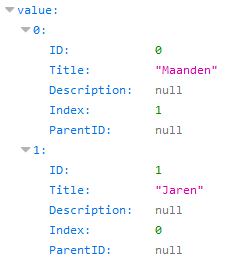 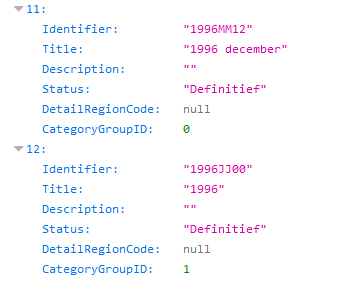 34
3. Voldoen aan DCAT-AP-NL 1.1
DCAT = Meta Standaard voor uitwisseling van gegevens over datasets tussen portalen

Invulling bij CBS:
Links uit tabeltoelichting afgeleid en beschikbaar per dataset:
Gerelateerde tabellen
Beschrijving waar data vandaan komt 
Meta data uitgebreid
35
Voorbeeld DCAT-AP-NL 1.1
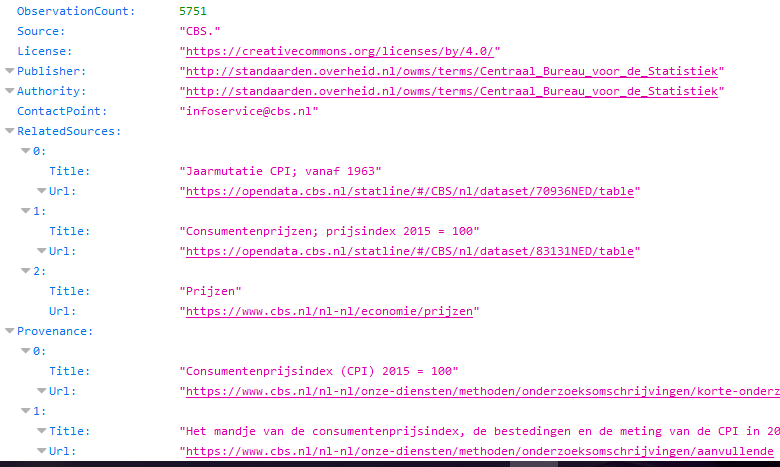 36
Verbeteringen infrastructuur
Lancering bèta versie met 12 sets naar achter
Eerst verbeteren stabiliteit huidige services 
Reden toenemend gebruik en technologische veranderingen
37
Eerste set in Bèta omgeving
38
Beta versie life (met één dataset)
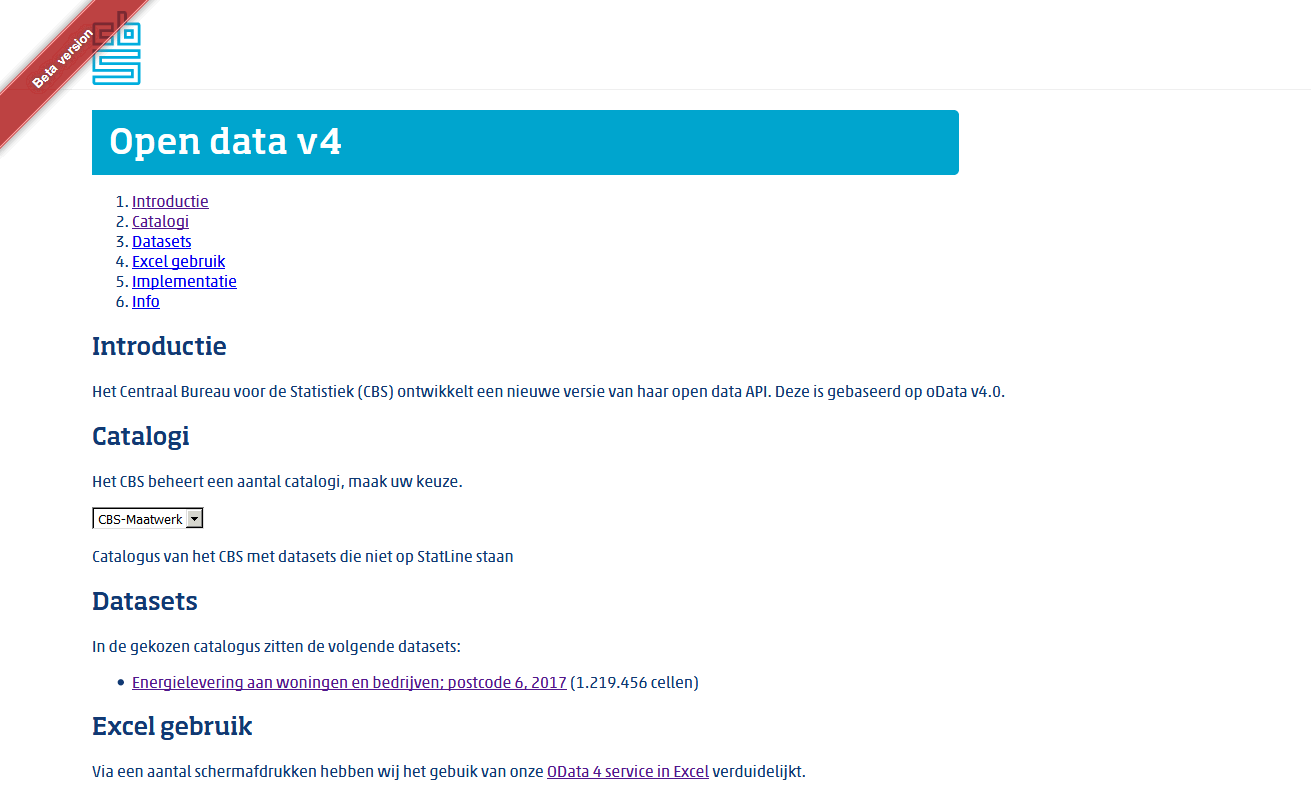 39
Nieuw formaat (ook postcode 6 is mogelijk)
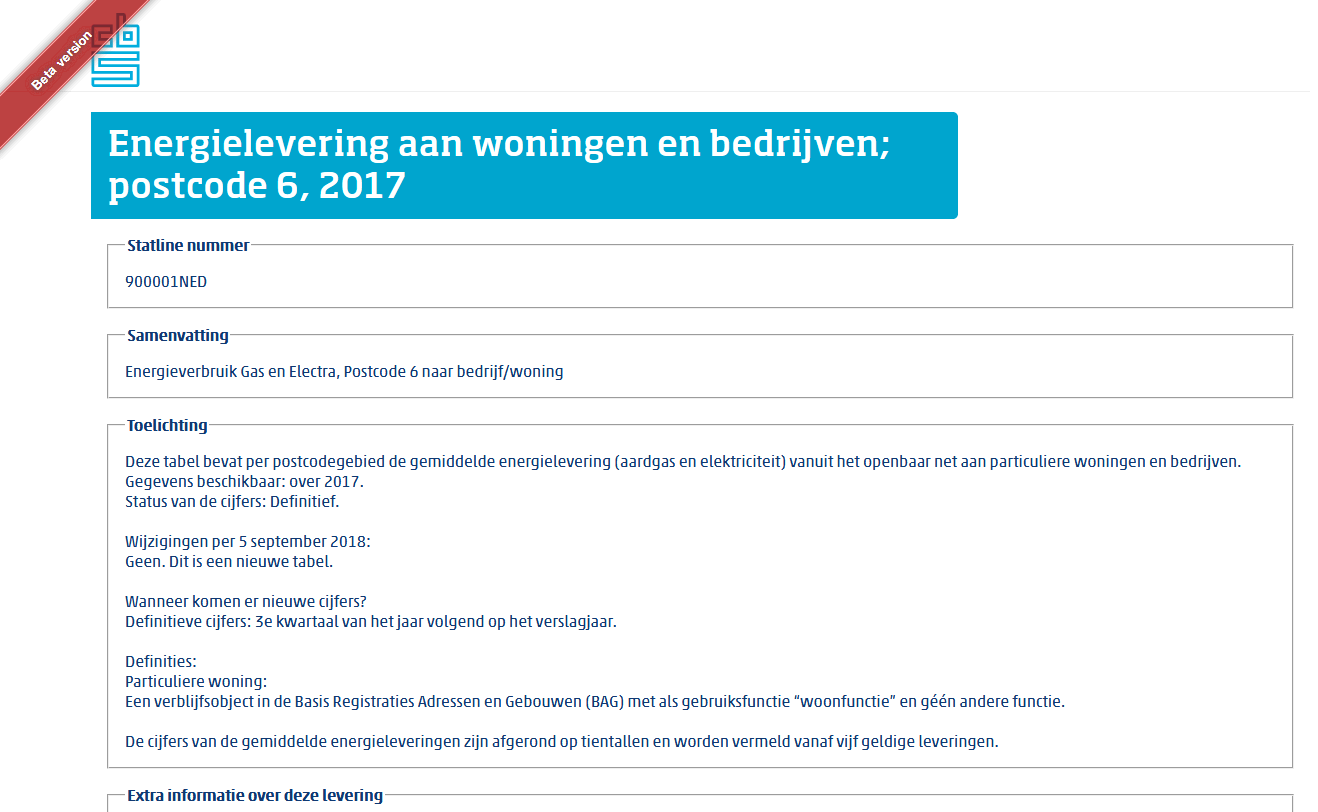 40
Uitleg in Excel
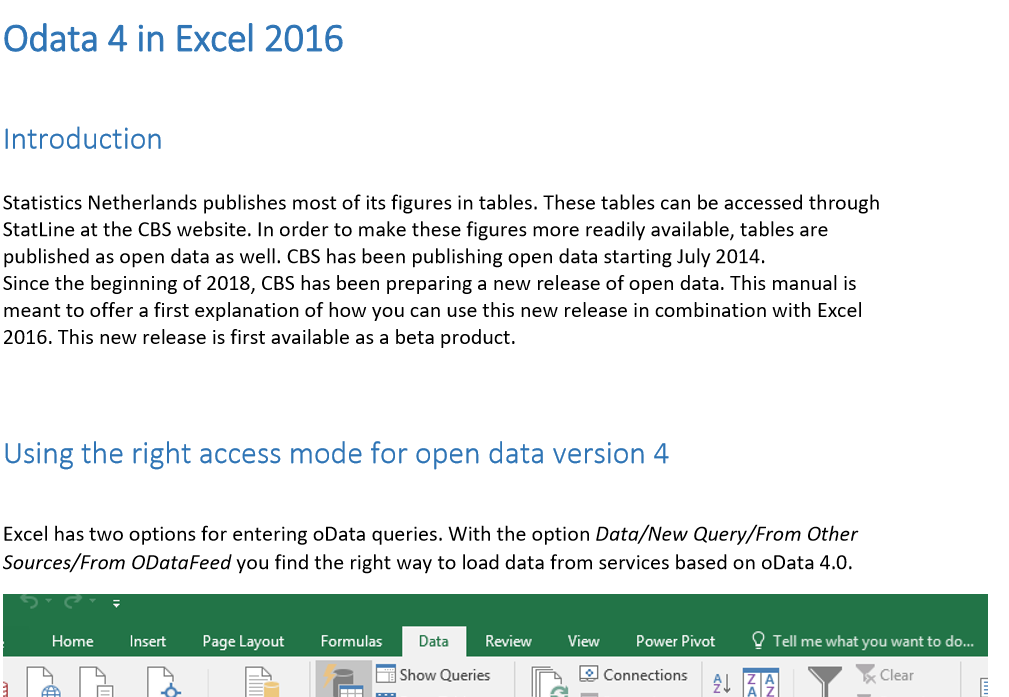 41
Gerelateerde ontwikkelingen
42
Introductie referentie data (samen met BZK/Kadaster)
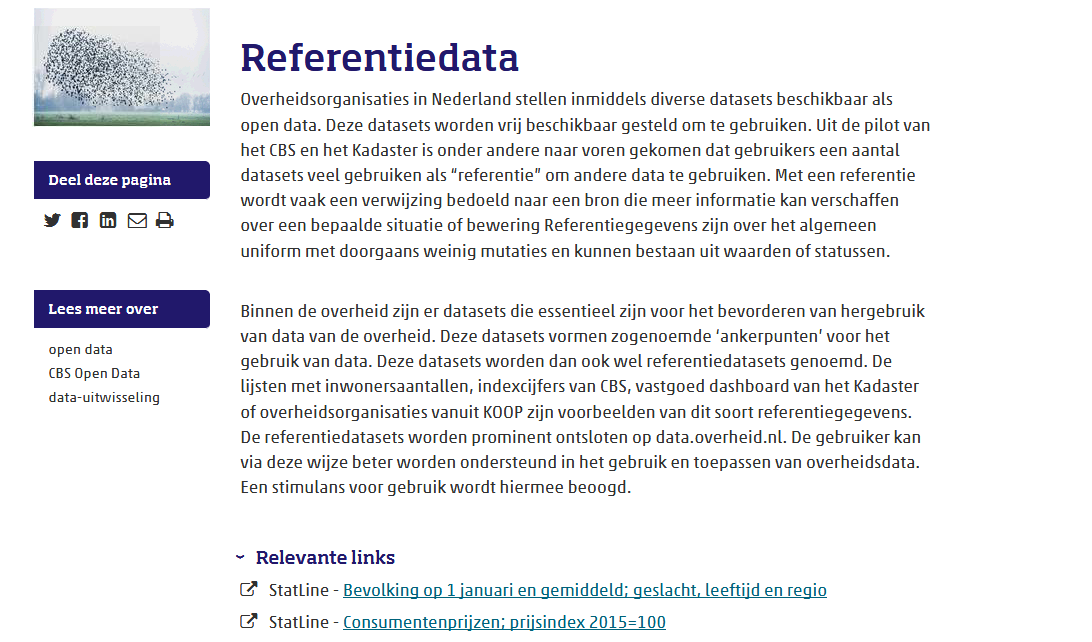 43
Linked open data (samen met kadaster)
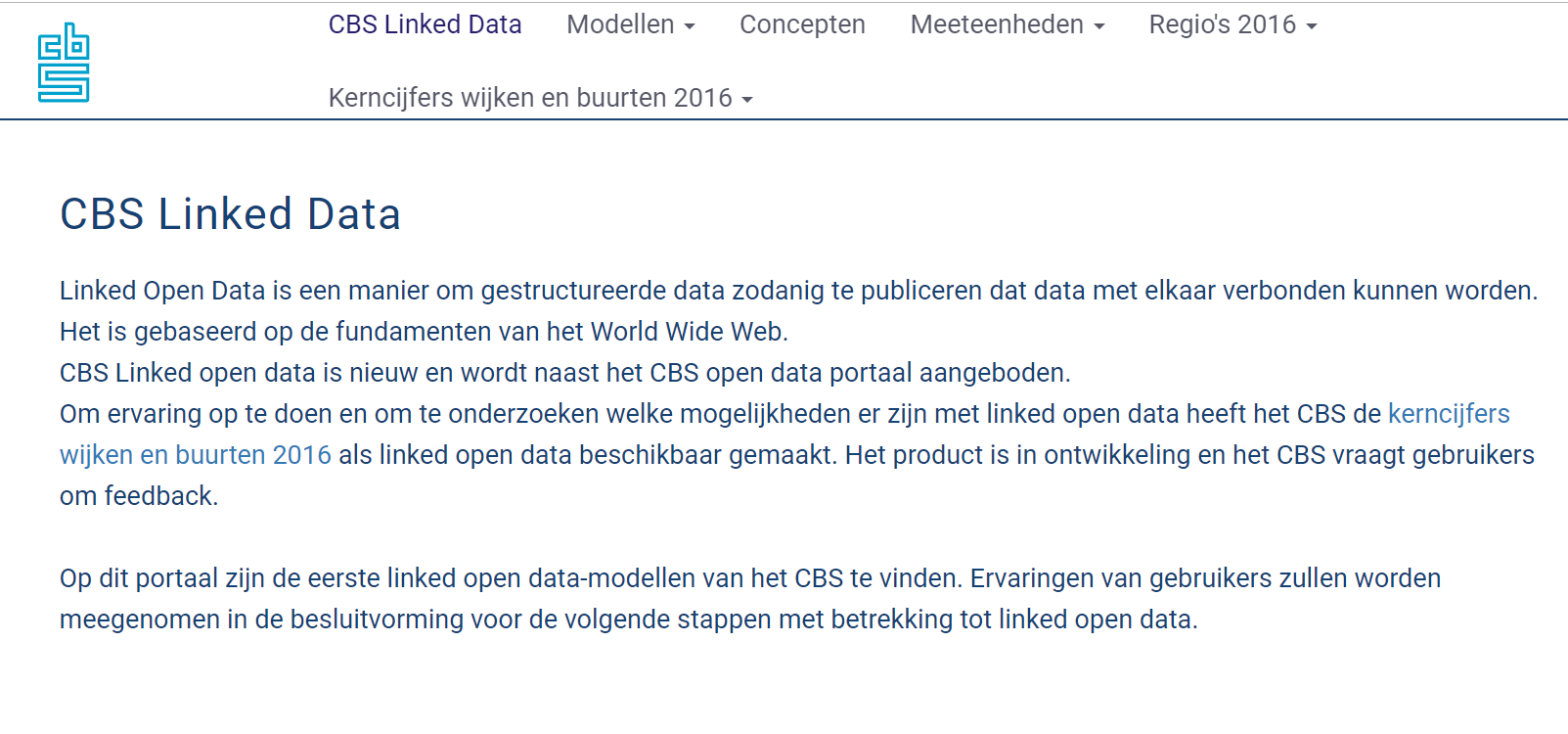 44
Vervolg 2019
45
Dataportaal nieuwe stijl
1 portaal met alle catalogi (CBS en Derden)
Voor betere ondersteuning van App ontwikkelaars en Data analisten
Gebaseerd op DCAT-AP-NL 1.1 (afgestemd met data.overheid.nl)
Gebaseerd op Odata 4.0
46
Verbeteringen meta data
Bij levende datasets:
Gebruik van zelfde codes bij onderwerpen 
Gebruik van gestandaardiseerde dimensies
Datasets onderling te linken
Dimensies komen als dataset beschikbaar:
Ook door anderen te gebruiken
Toevoegen van meta data:
Basis voor nieuwe manier van vinden
47
Dataset met Geo gegevens
Nieuwe dataset met per gemeente:
Alle gerelateerde regio codes
Inclusief wijken en buurt codes
Over alle jaren heen
48
Continuïteit voor gebruiker
Minimaal één half jaar dubbel draaien bij vernieuwing open data service
Huidige versie draait zeker nog 1 jaar
49
Voorbeelden gebruik
50
Gebruik: Aantal Calls (alleen cijfers)
Gebruik: Aantal gebruikers per maand
Voorbeelden gebruik (1)
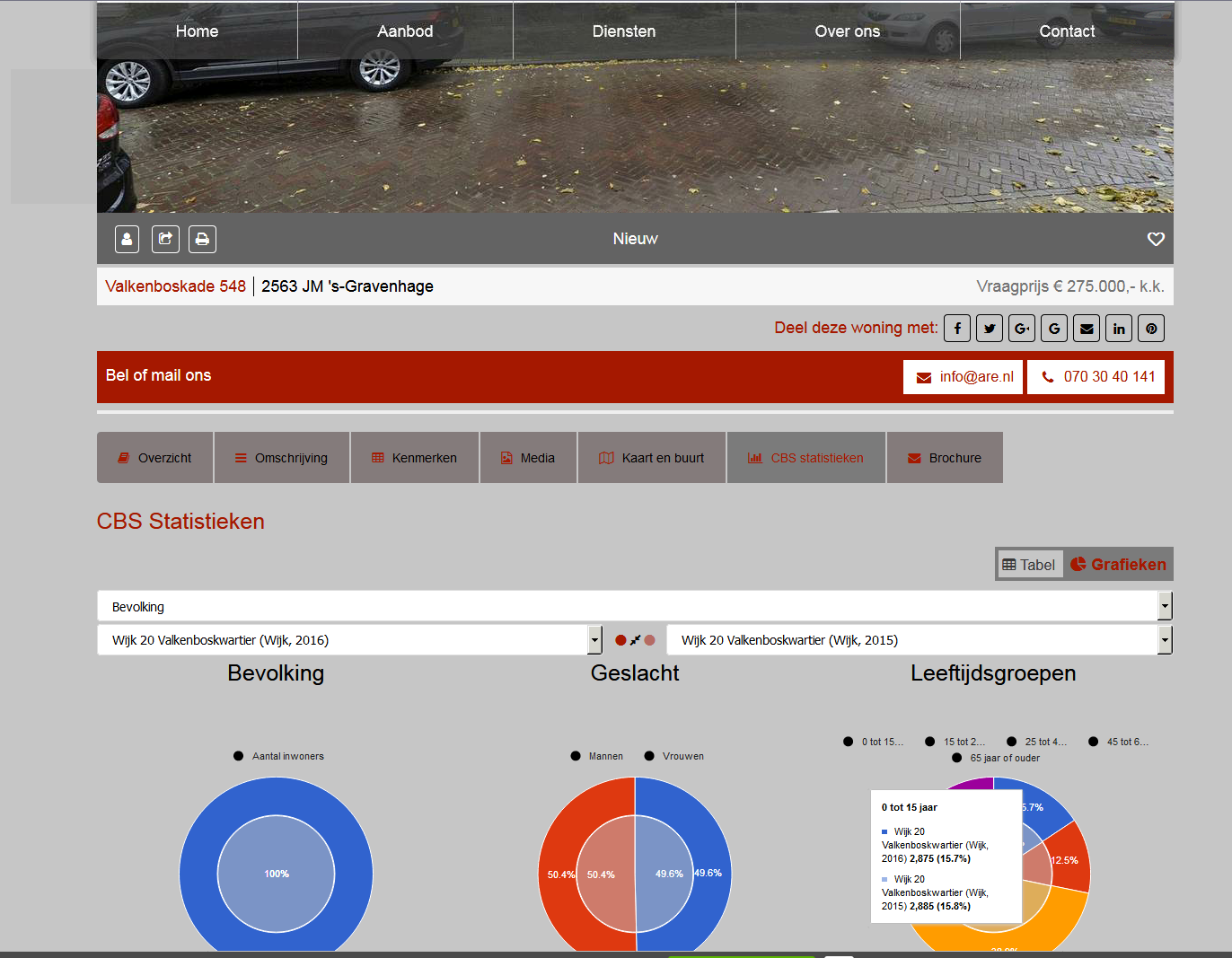 53
Voorbeelden gebruik (2)
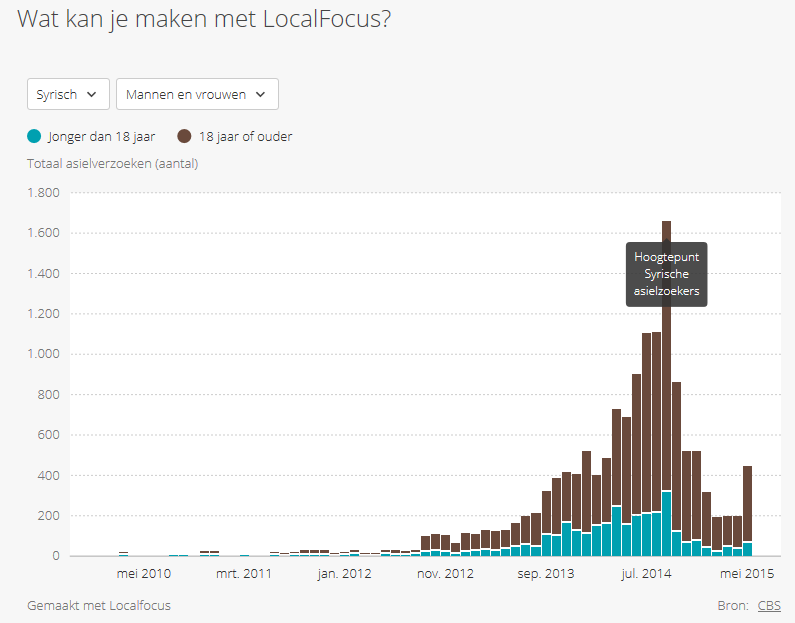 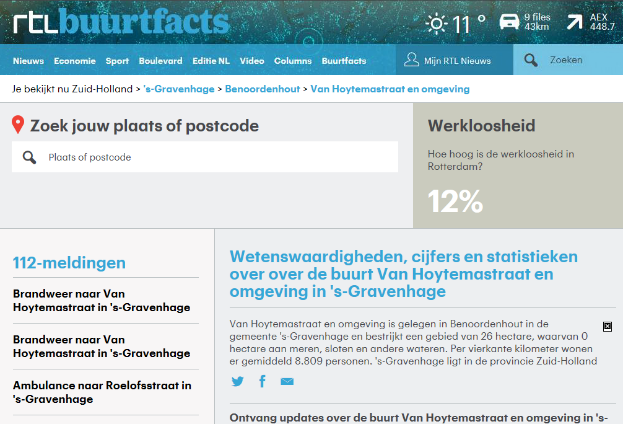 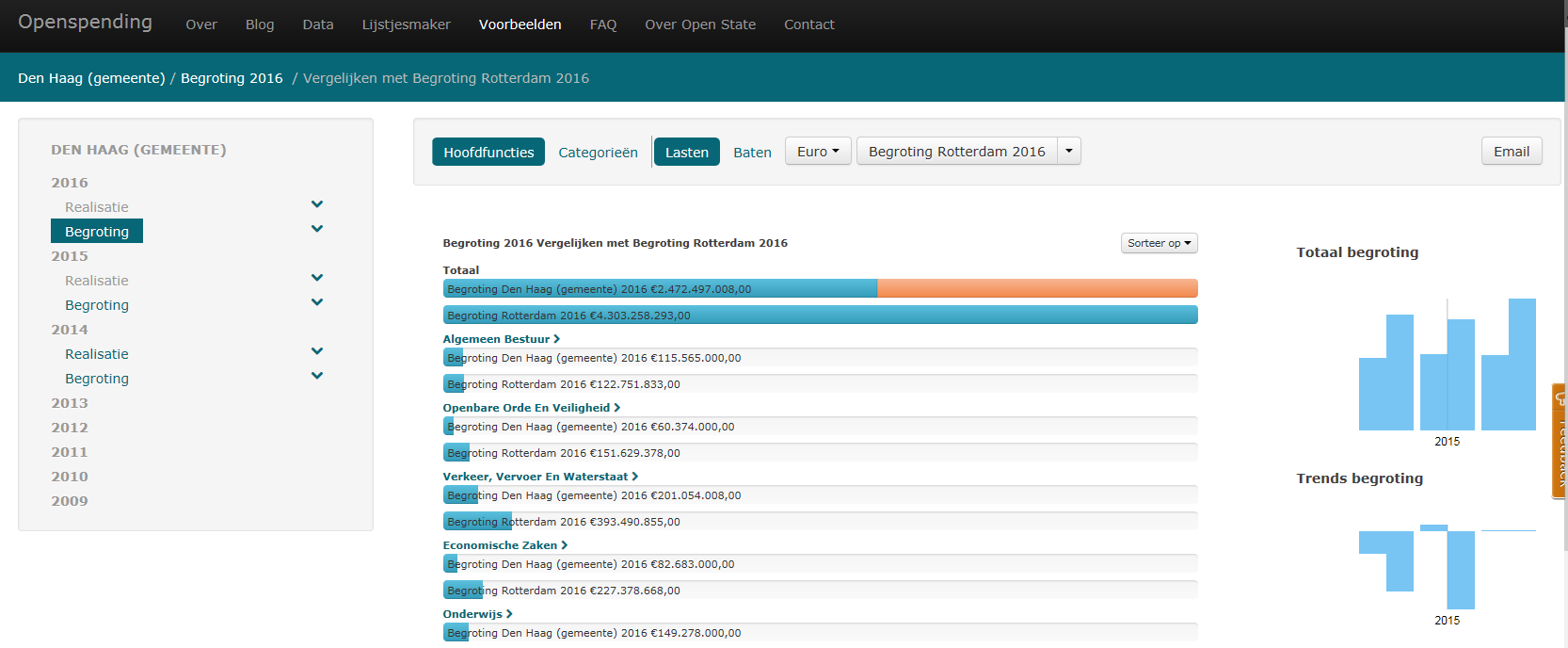 54
Voorbeelden gebruik (3)
Used in internal systems:
Randstad (employment agency)
SCP (The Netherlands Institute for Social Research)
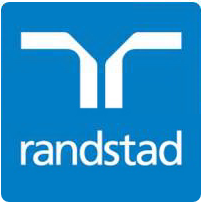 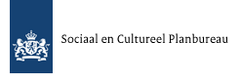 55
Uitsmijter
56
Praat met het CBS
Information Dialogue: 24/7 vragen stellen aan het CBS

https://www.cbs.nl/nl-nl/corporate/2018/46/information-dialogue-24-7-vragen-stellen-aan-het-cbs
57